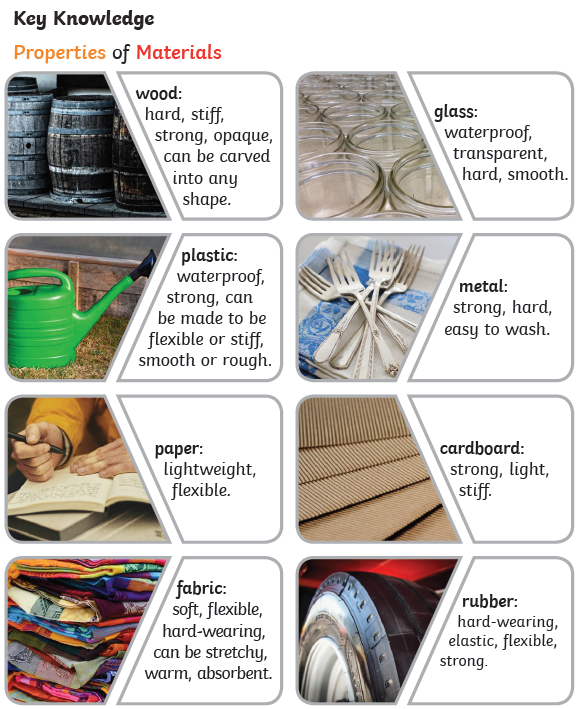 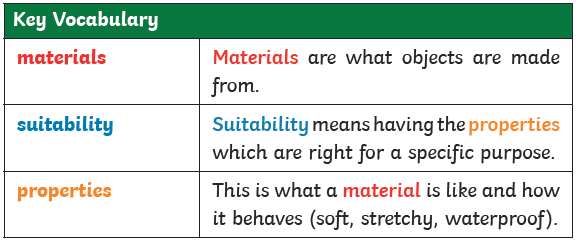 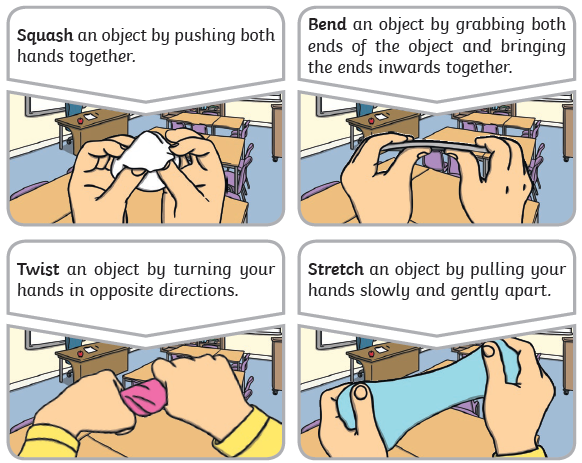 Year 2
‘Uses of Everyday Materials’  
Knowledge Organiser